令和６年度佐世保市教育委員会文化及びスポーツ顕彰伝達式
令和7年3月19日、佐世保市役所で文化やスポーツの分野で活躍した方などにその功績を讃え、顕彰状をお渡ししました。
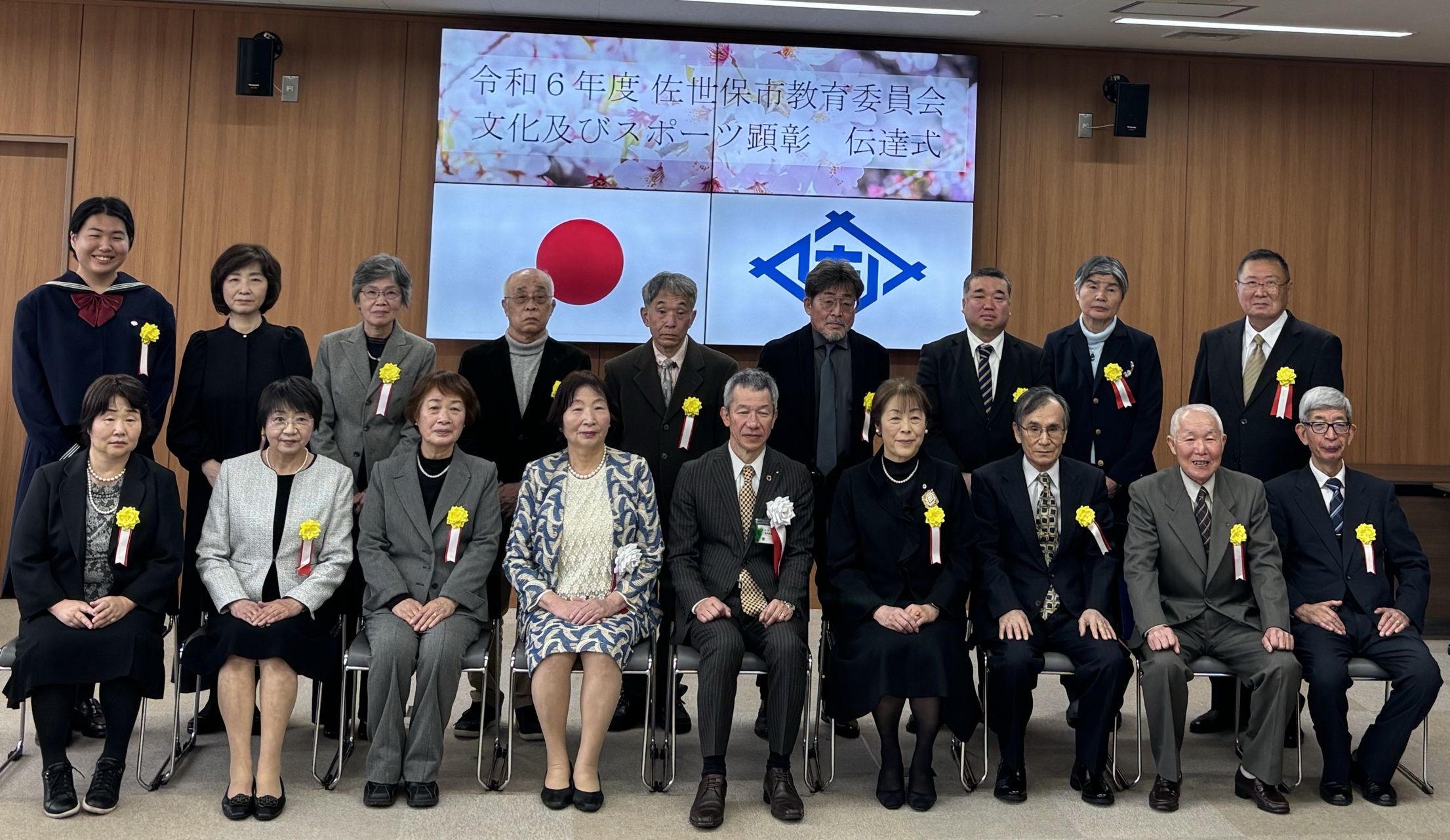 ★受賞者の功績紹介★（順不同）
文化功労賞（個人）
文化功労賞（団体）
スポーツ功労賞（個人）
文化奨励賞（個人）